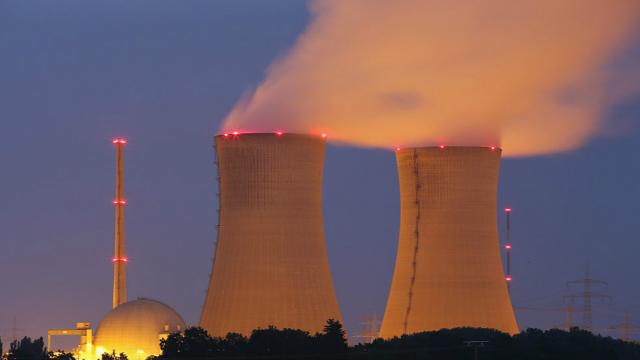 Nuclear Power
Nuclear Fusion and Fision
Atomic Structure
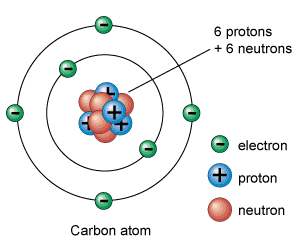 The nucleus of an atom contains all of its positively-charged protons and non-charged neutrons.
Negatively-charged electrons orbit the nucleus
Uranium Isotopes
Isotopes - same element, different numbers of neutrons.
Radiation – isotopes break apart to become stable
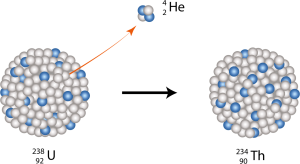 Nuclear Fission
Weapons rely on fission – splitting a nucleus in two with a fast moving neutron
Releases large amounts of energy (and neutrons)
Newly released neutrons trigger chain reaction
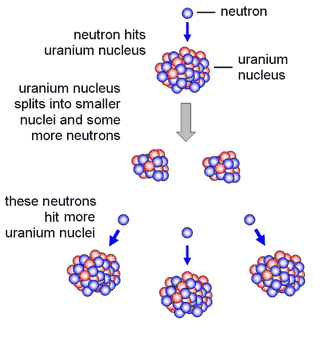 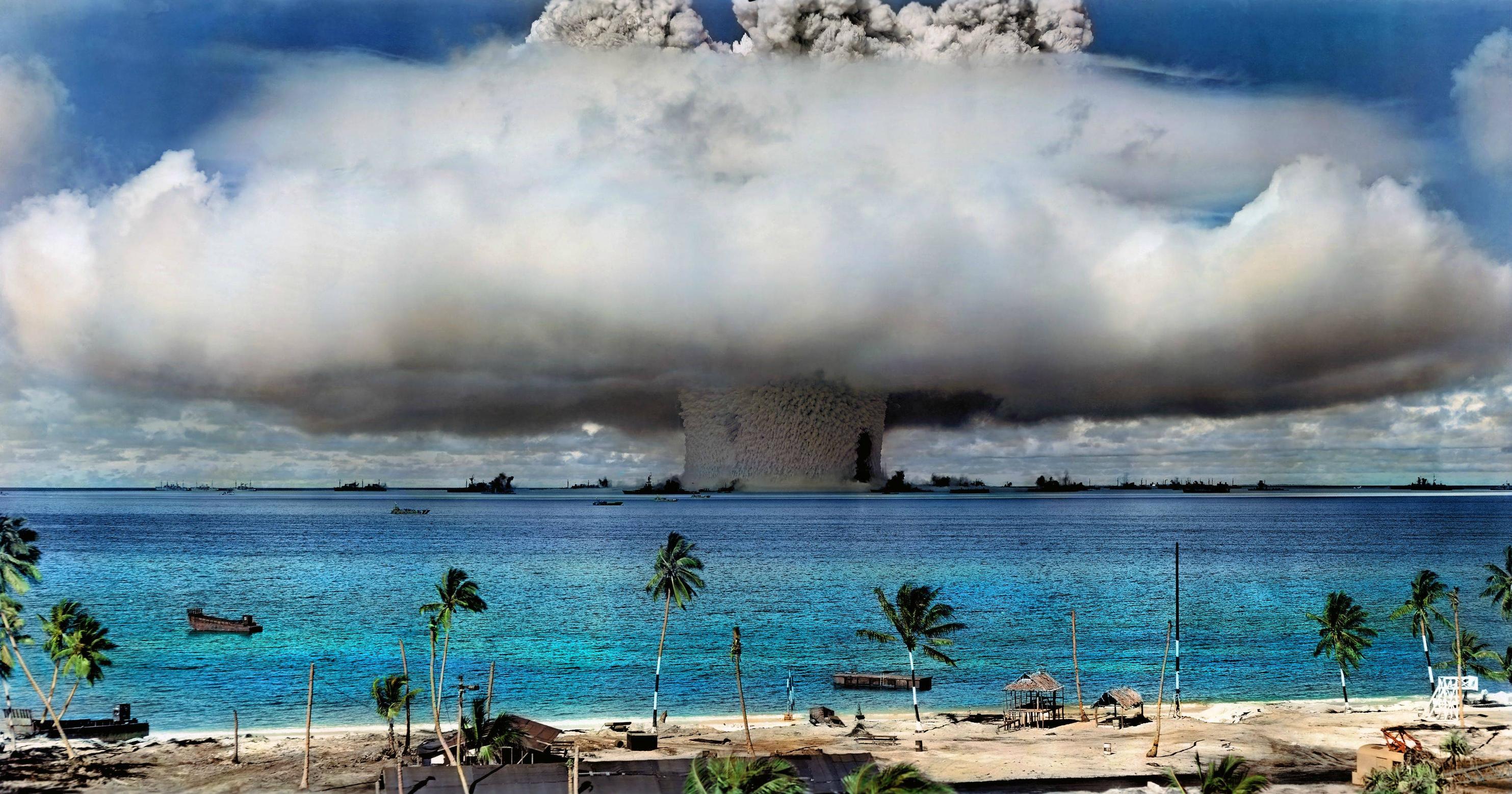 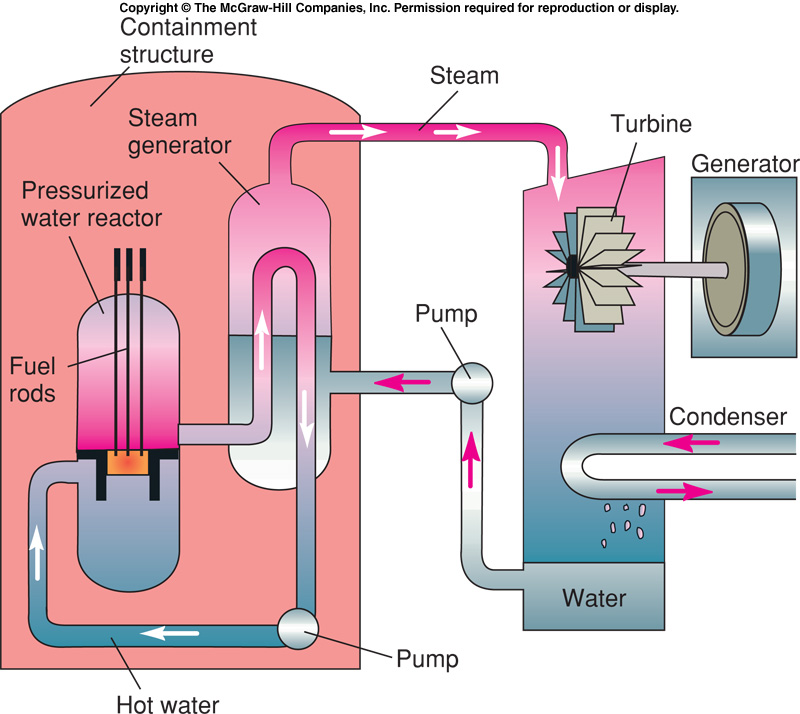 Water is boiled, the steam is passed through a turbine, which spins a generator.
Control rods block reactions between fuel rods in the reactor
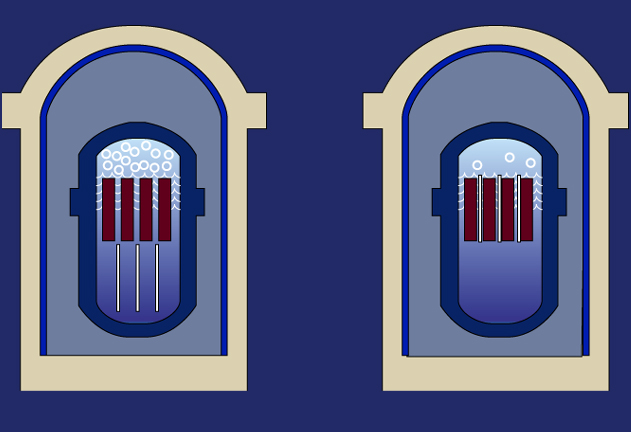 Withdraw control rods, reaction increases
Insert control rods, reaction decreases
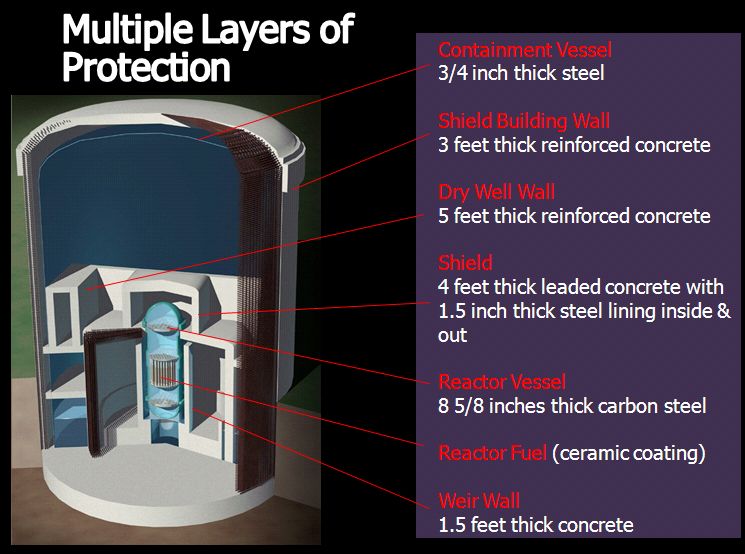 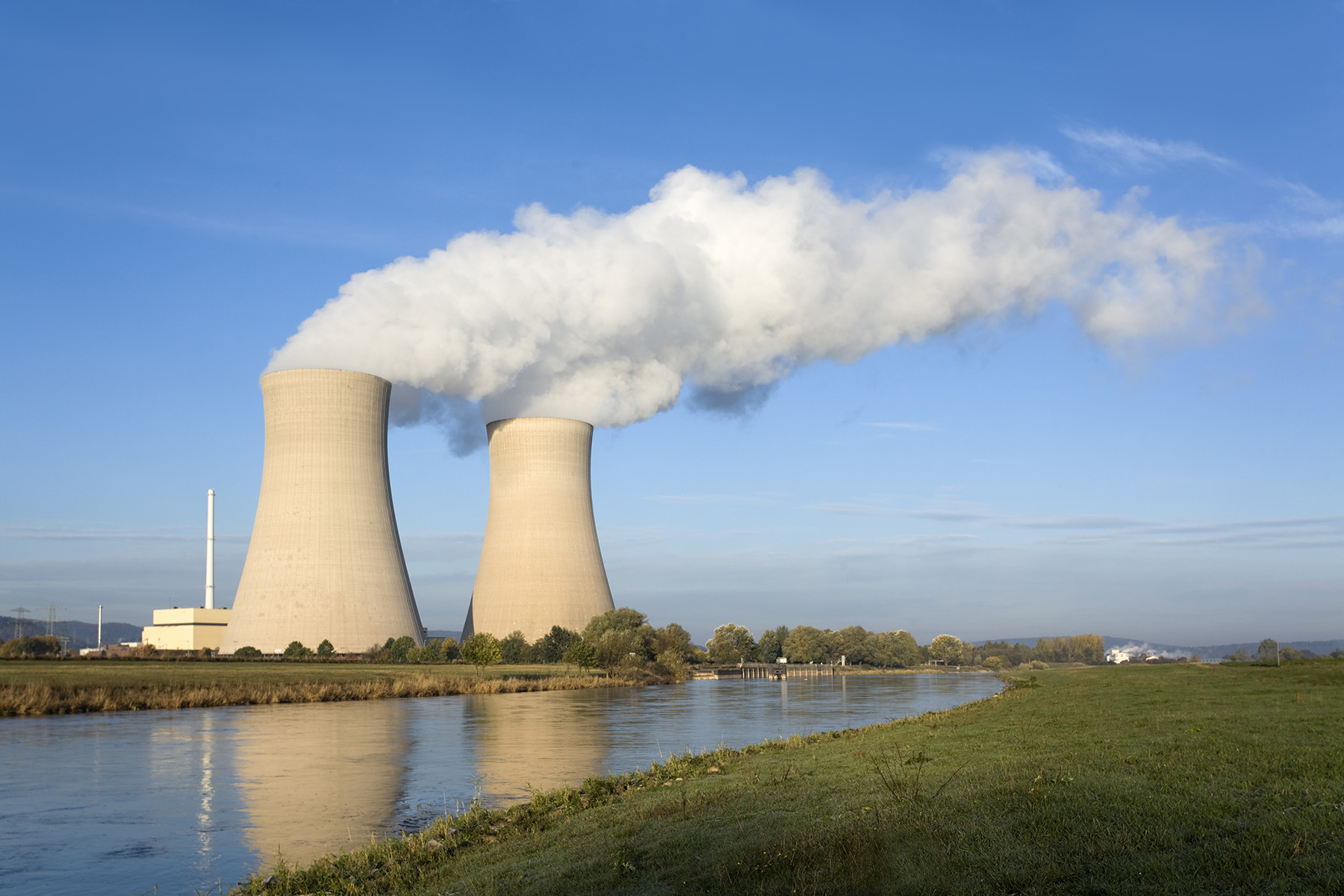 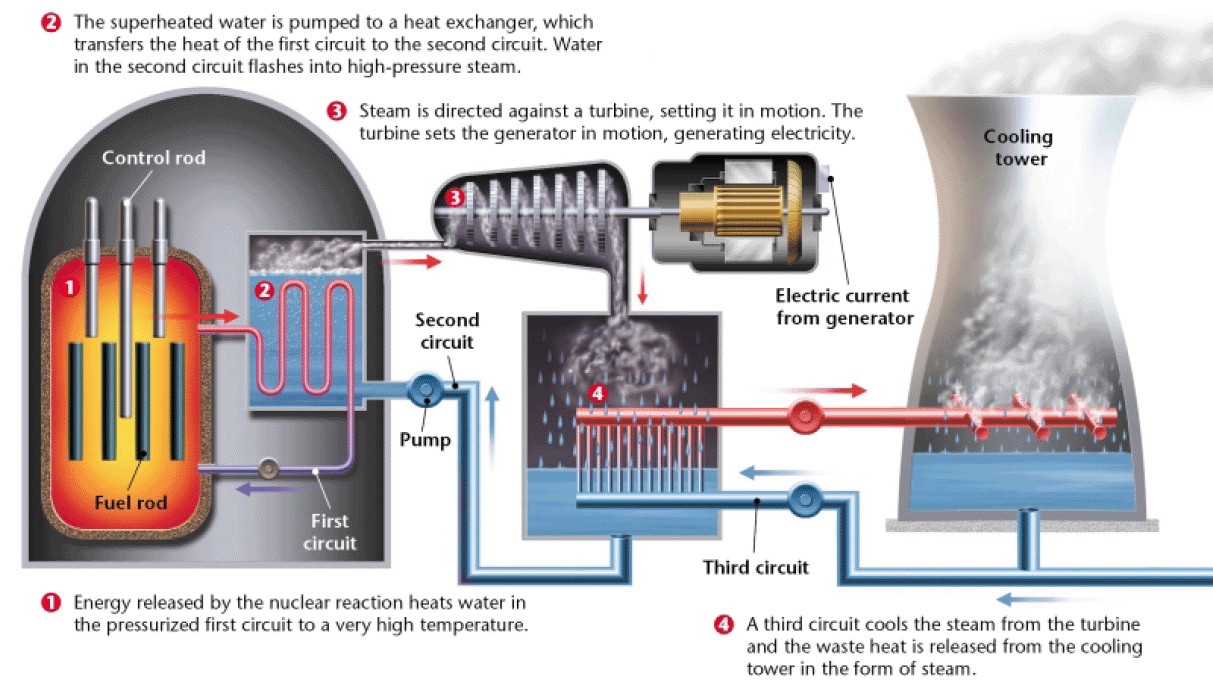 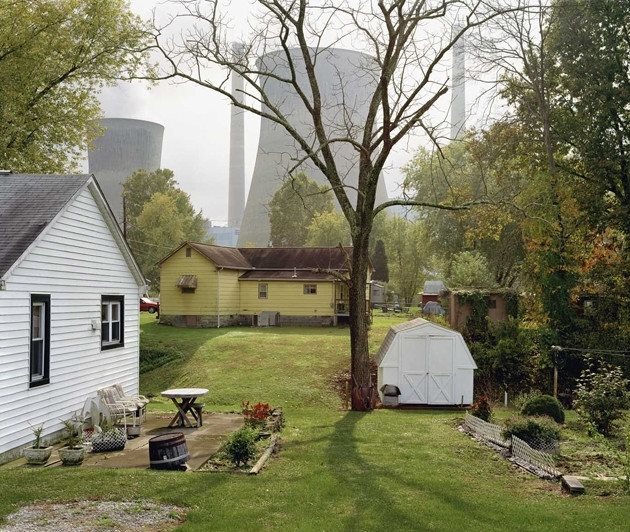 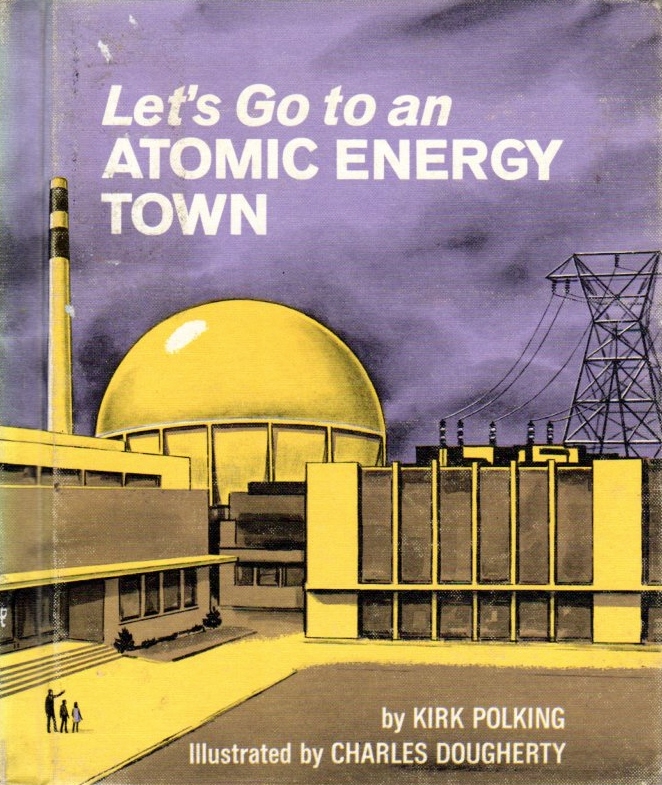 Public attitude was very pro-nuclear in the 60’s and 70’s
Power for the future of America
The China Syndrome - 1979
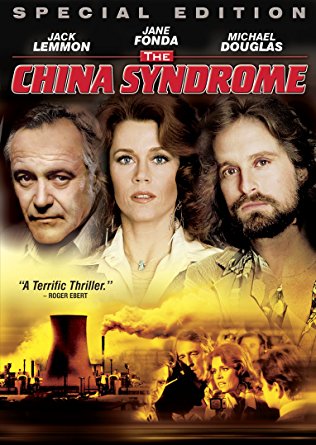 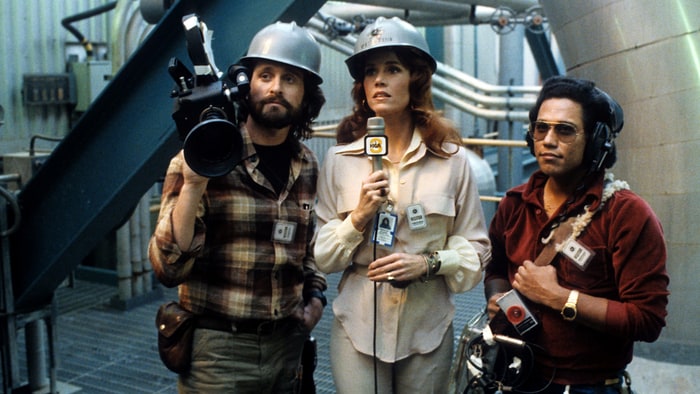 Three Mile Meltdown- 1979
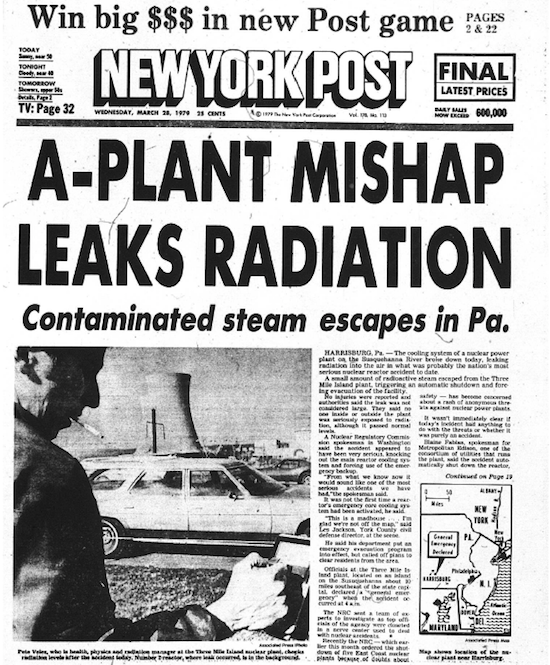 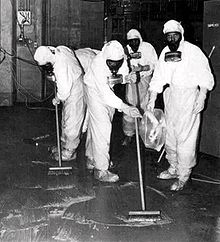 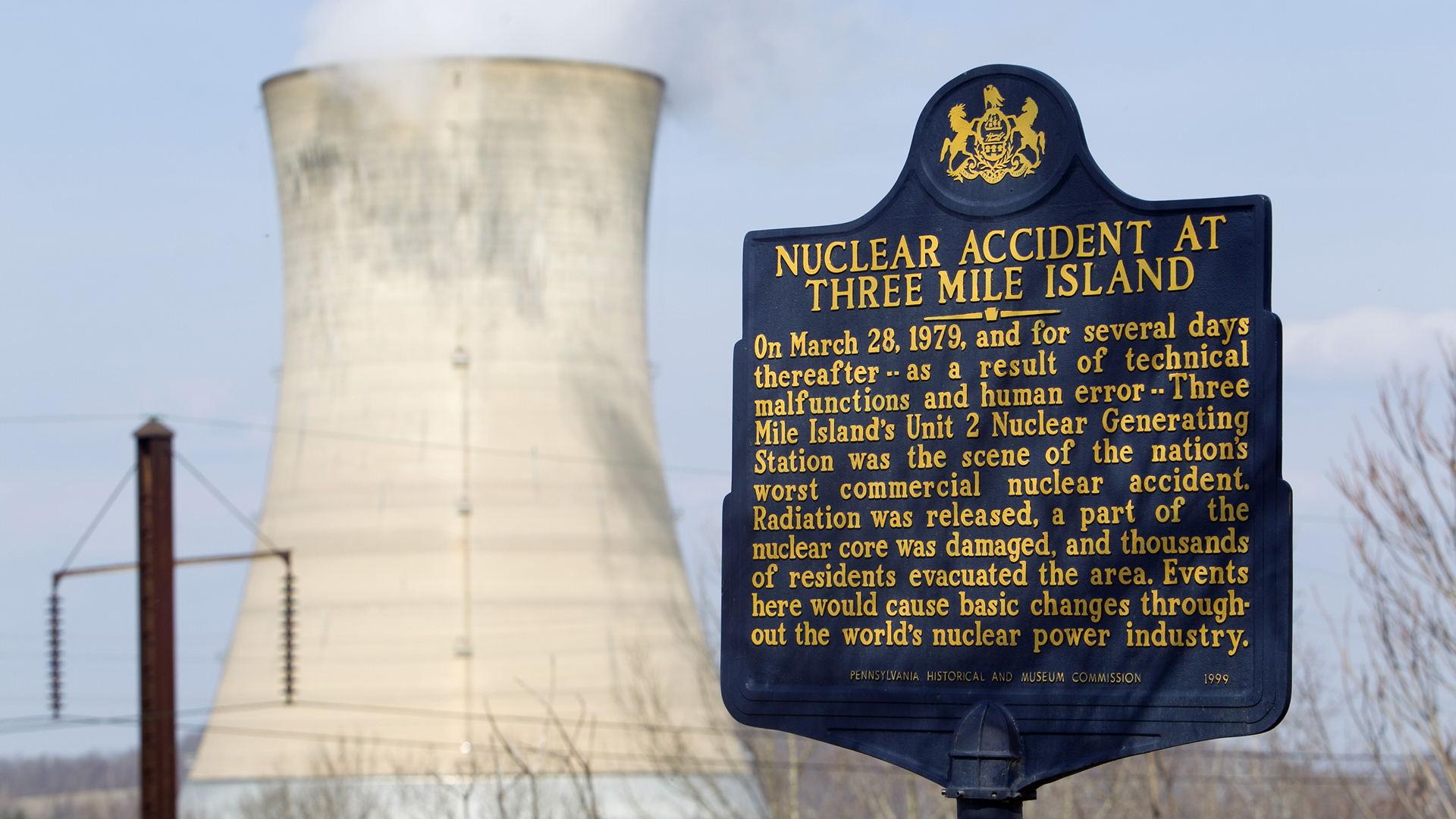 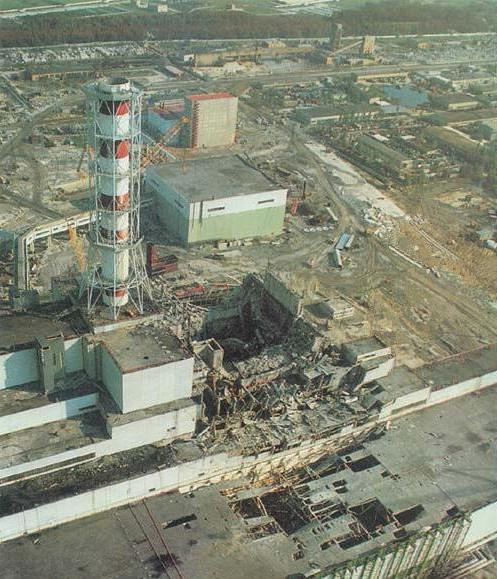 Chernobyl - 1986
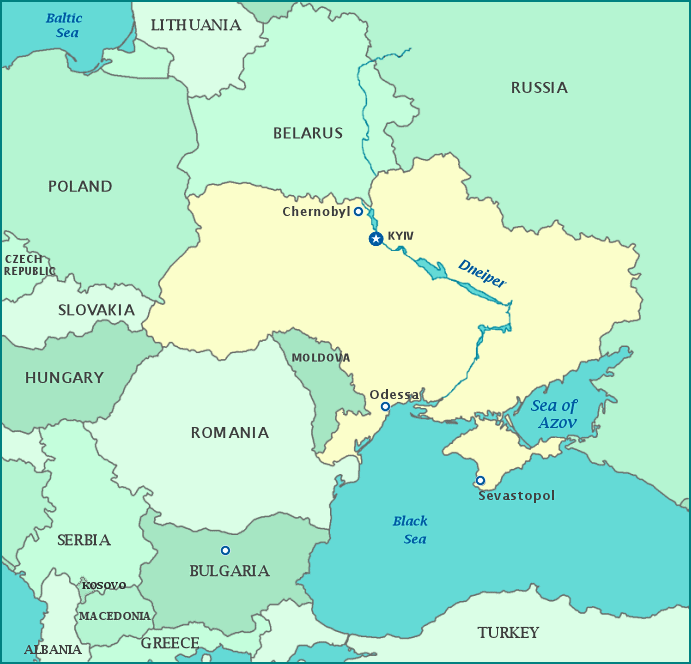 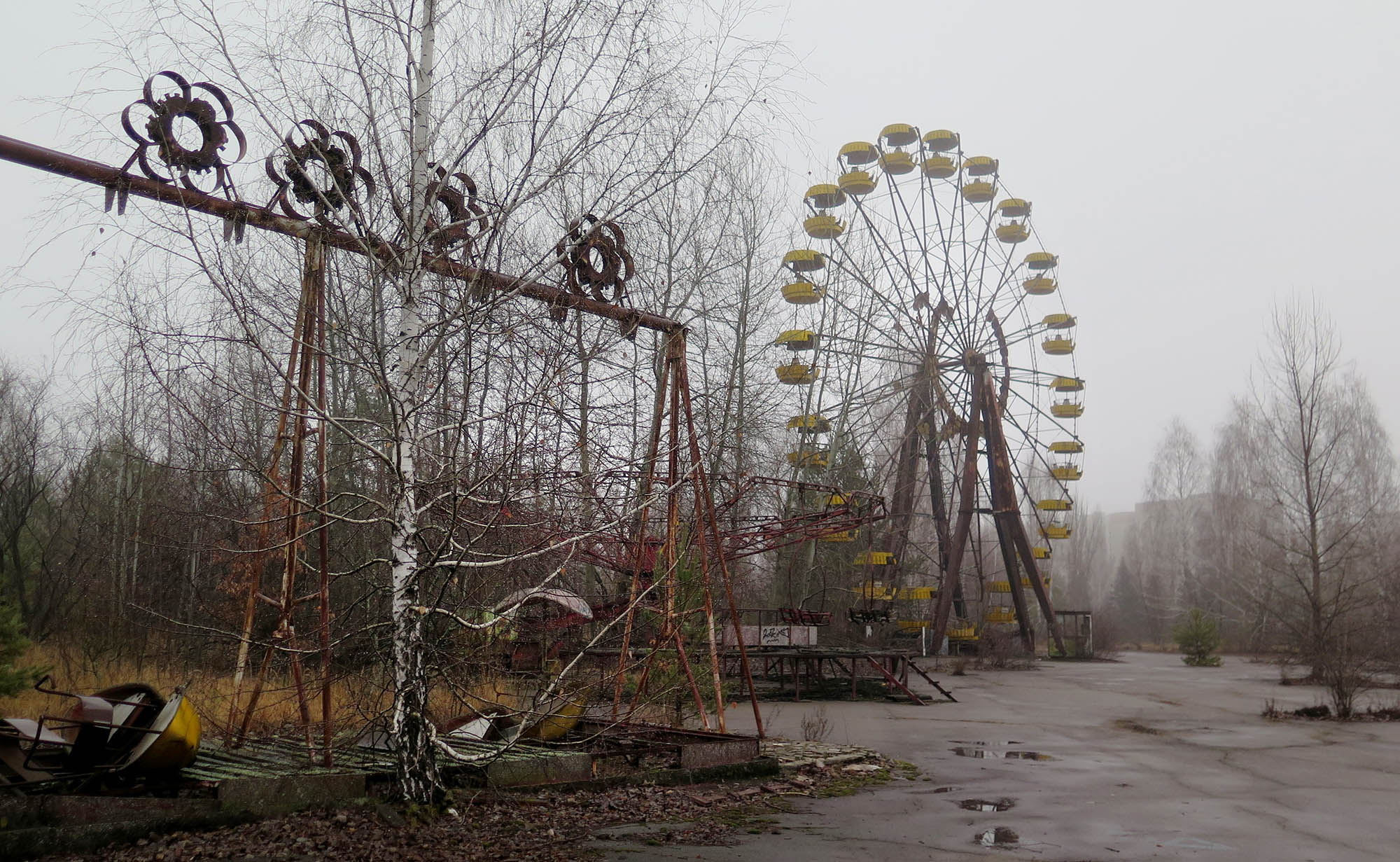 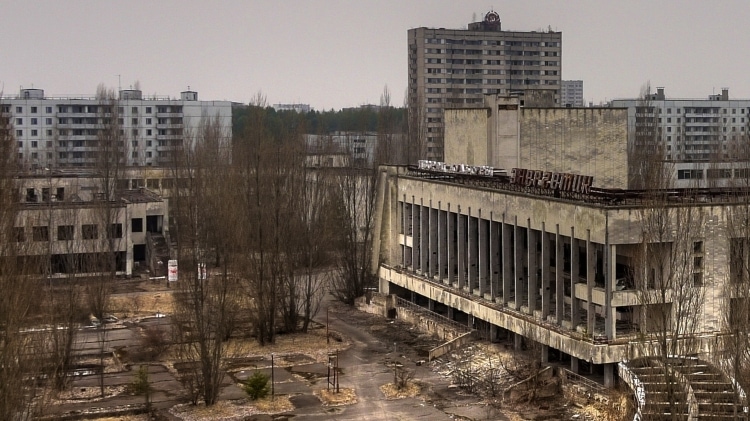 Radioactive Waste Management
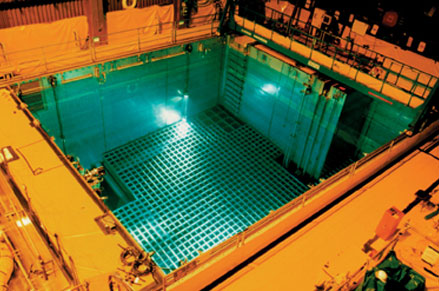 low-level waste (clothing)
high-level waste (spent-fuel)
Spent rods need to cool in pools of water
Yucca Mountain, Nevada
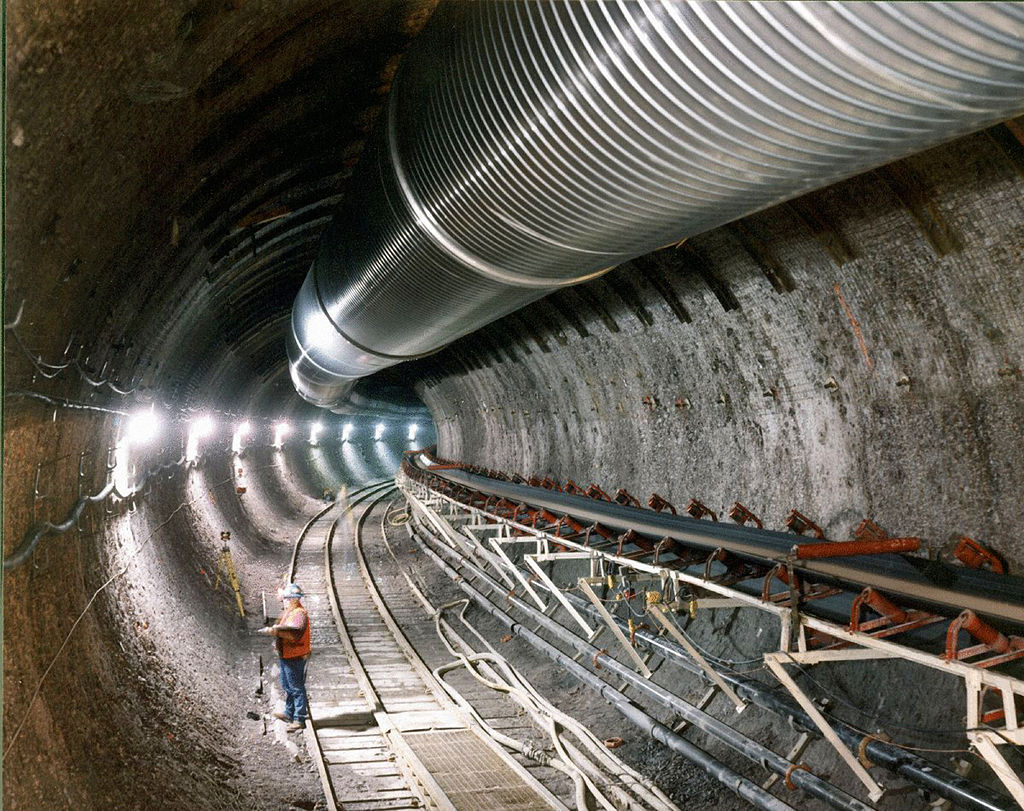 Low moisture.
Geologically stable.
Far away from major population centers.
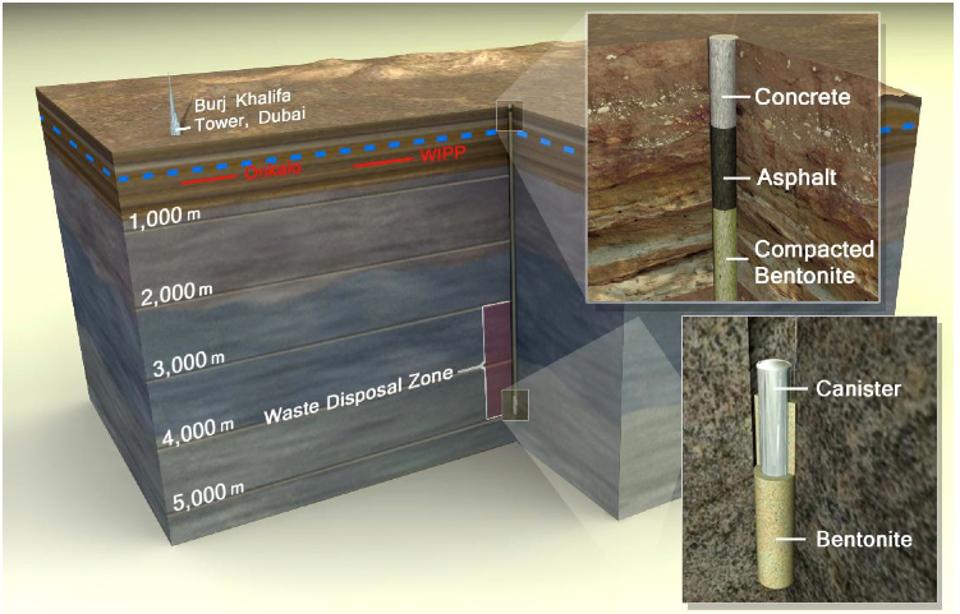 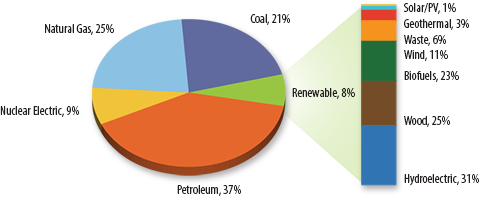